PHY 711 Classical Mechanics and Mathematical Methods
10-10:50 AM  MWF  Olin 103

Plan for Lecture 12:
Continue reading Chapter 3 & 6
Constructing the Hamiltonian
Hamilton’s canonical equation
Examples
9/24/2012
PHY 711  Fall 2012 -- Lecture 12
1
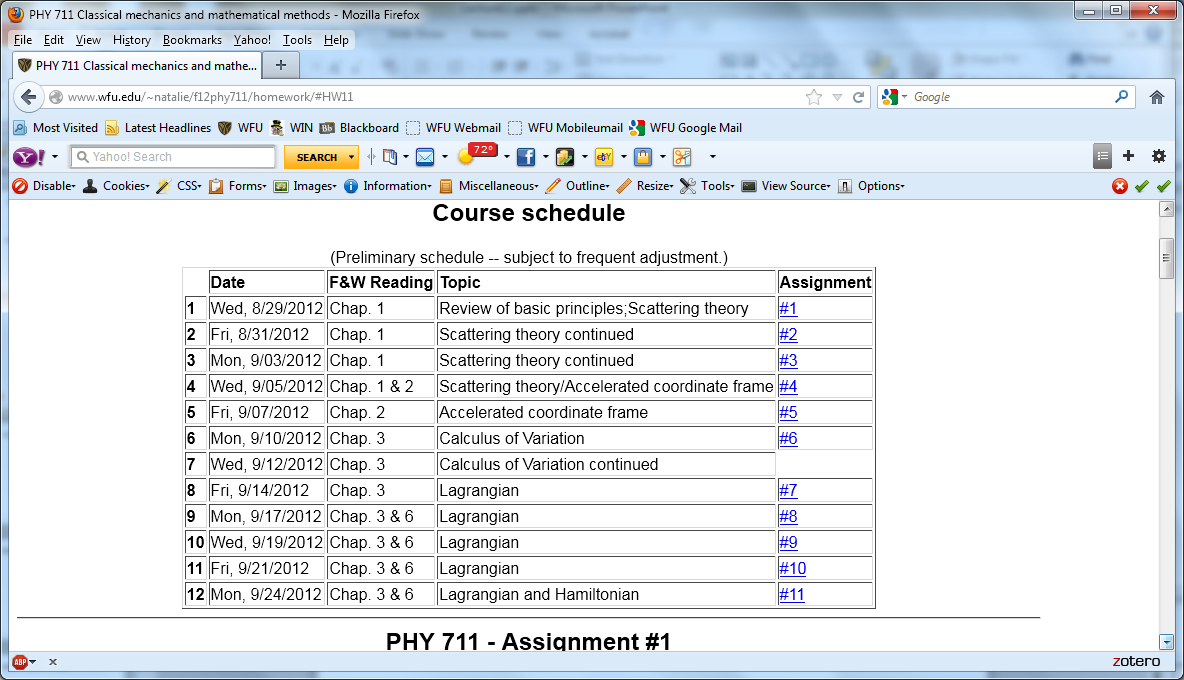 9/24/2012
PHY 711  Fall 2012 -- Lecture 12
2
Lagrangian picture
Switching variables – Legendre transformation
9/24/2012
PHY 711  Fall 2012 -- Lecture 12
3
Hamiltonian picture – continued
9/24/2012
PHY 711  Fall 2012 -- Lecture 12
4
Direct application of Hamiltonian’s principle using the Hamiltonian function --
9/24/2012
PHY 711  Fall 2012 -- Lecture 12
5
Hamilton’s principle continued:
Canonical equations
0
9/24/2012
PHY 711  Fall 2012 -- Lecture 12
6
Constants of the motion in Hamiltonian formalism
9/24/2012
PHY 711  Fall 2012 -- Lecture 12
7
Recipe for constructing the Hamiltonian
9/24/2012
PHY 711  Fall 2012 -- Lecture 12
8
9/24/2012
PHY 711  Fall 2012 -- Lecture 12
9
9/24/2012
PHY 711  Fall 2012 -- Lecture 12
10
Other examples
9/24/2012
PHY 711  Fall 2012 -- Lecture 12
11
Other examples
9/24/2012
PHY 711  Fall 2012 -- Lecture 12
12
Poisson brackets:
   Recall:
9/24/2012
PHY 711  Fall 2012 -- Lecture 12
13
Poisson brackets -- continued:
9/24/2012
PHY 711  Fall 2012 -- Lecture 12
14
Poisson brackets -- continued:
Liouville theorem
9/24/2012
PHY 711  Fall 2012 -- Lecture 12
15